Microscopes
One of most important tools of Biology = Microscope
Two main types of microscopes for biology . . .
	1. Compound light microscope
	2. Electron microscope
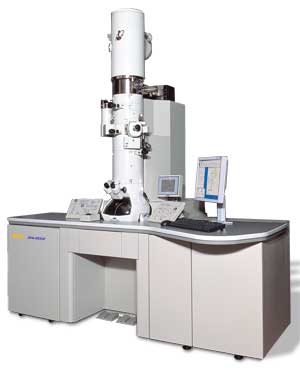 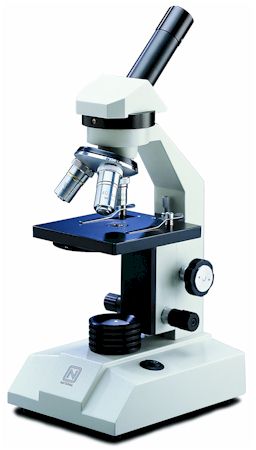 Images from:  http://www.microscope-microscope.org/basic/microscope-types.htm,  http://www.jeol.com/Default.aspx?TabId=124
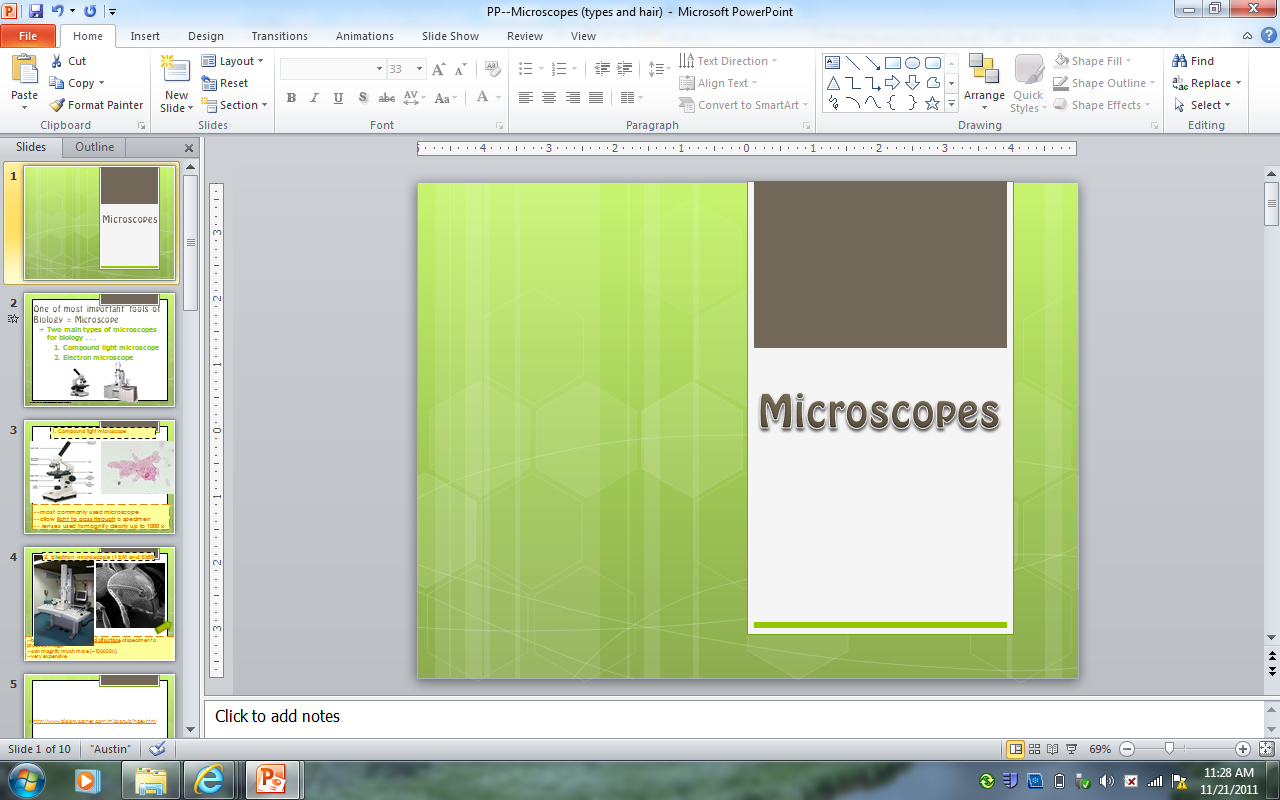 1. Compound light microscope
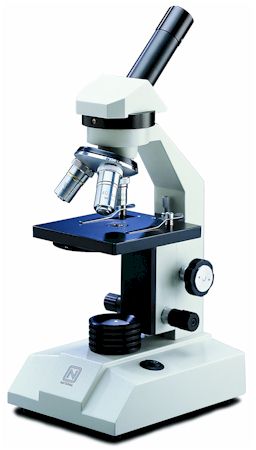 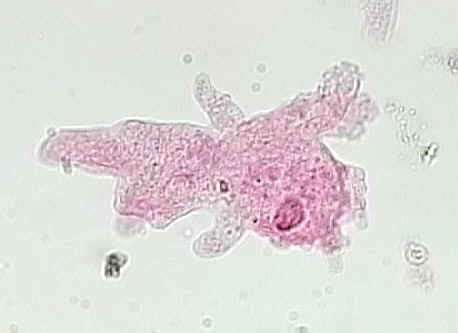 Amoeba, magnified 400x
Most commonly used microscope 
Allow light to pass through a specimen
Lenses used to magnify clearly up to 1000 x
Produce 2-D images
Specimens may be living
Less expensive
Amoeba magnified 100 x
Images from:  http://www.microscope-microscope.org/basic/microscope-types.htm, http://microbewiki.kenyon.edu/index.php/Amoeba_proteus
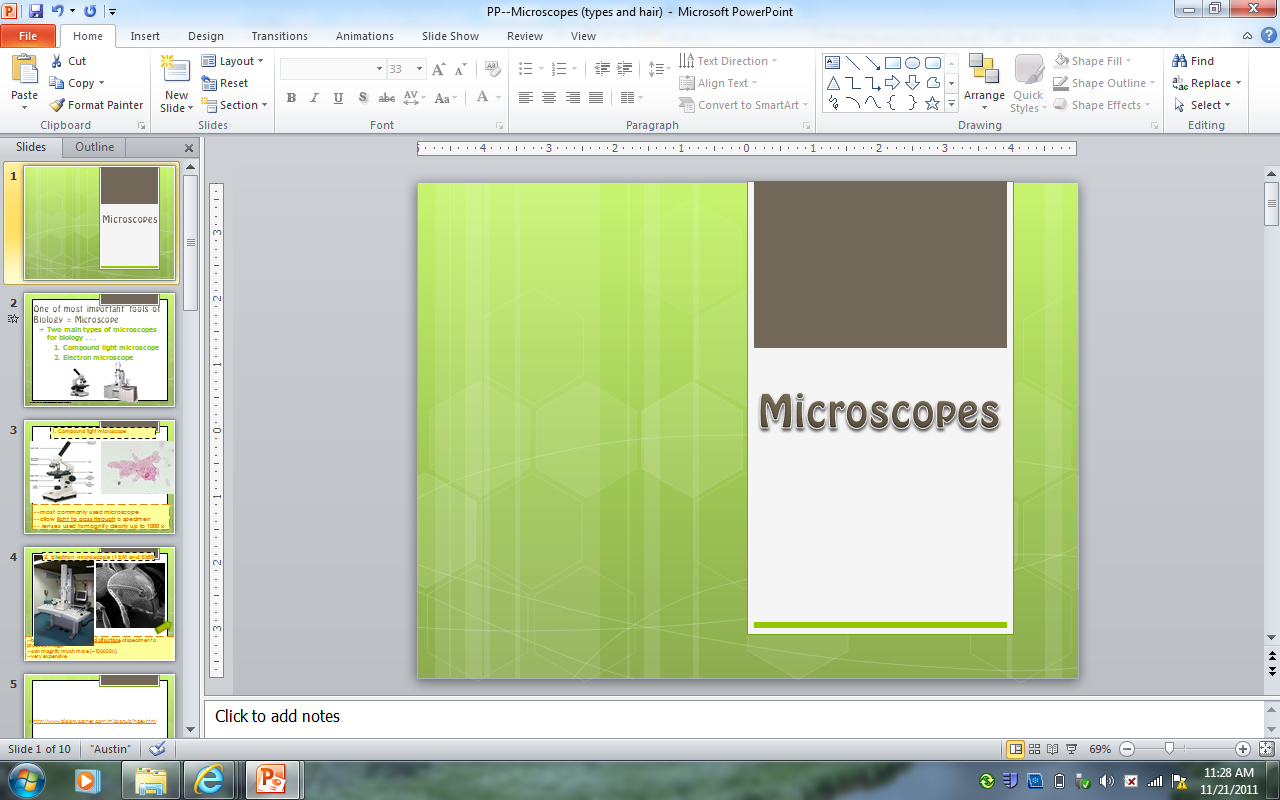 2. Electron Microscope (SEM and TEM)
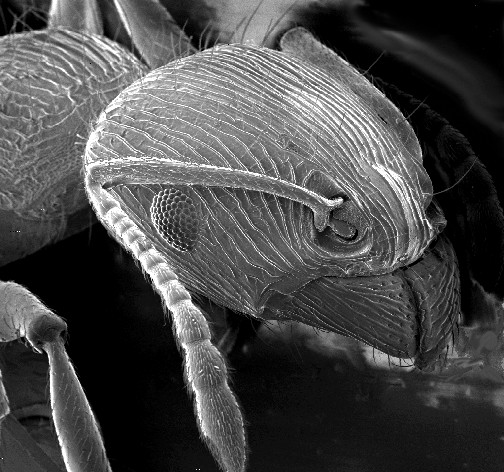 Beams of electrons bounce off surface of specimen to produce image
Can magnify much more (~100,000x)
Produce 3-D images
Specimens must be dead
More expensive
Try it!
Gallery of SEM photos
All these pictures are from the book ' Microcosmos,' created by Brandon Brill from London.
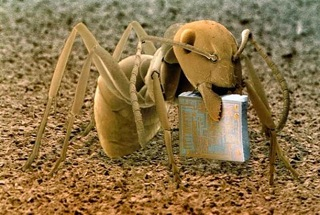 An ant, Formica fusca, holding a microchip
Gallery of SEM photos
Surface of an Erasable Programmable Read-Only Memory silicon microchip
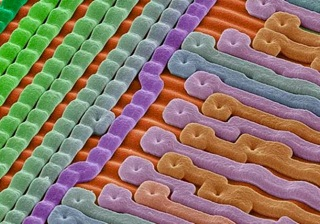 Picture from the book ' Microcosmos,' created by Brandon Brill from London.
Gallery of SEM photos
Eyelash hairs growing from the surface of human skin
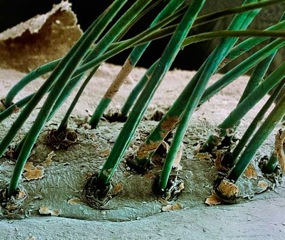 Picture from the book ' Microcosmos,' created by Brandon Brill from London.
Gallery of SEM photos
The surface of a strawberry
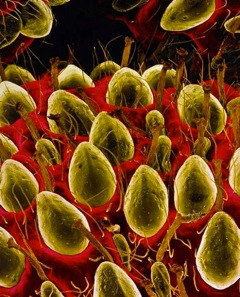 Picture from the book ' Microcosmos,' created by Brandon Brill from London.
Gallery of SEM photos
Bacteria on the surface of a human tongue
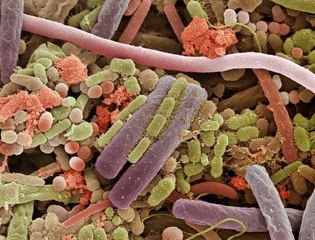 Picture from the book ' Microcosmos,' created by Brandon Brill from London.
Gallery of SEM photos
Human sperm (spermatozoa)
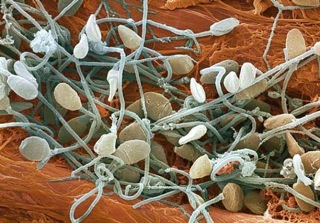 Picture from the book ' Microcosmos,' created by Brandon Brill from London.
Gallery of SEM photos
Nylon hooks and loops of Velcro
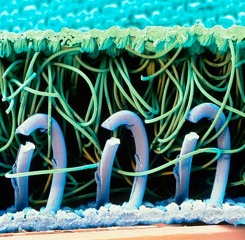 Picture from the book ' Microcosmos,' created by Brandon Brill from London.
Gallery of SEM photos
Household dust: includes long hairs of cat fur, twisted synthetic and woollen fibers, serrated insect scales, a pollen grain, and plant and insect remains
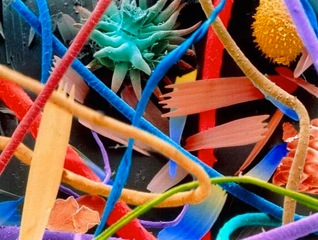 Picture from the book ' Microcosmos,' created by Brandon Brill from London.
Gallery of SEM photos
The weave of nylon stocking fibers
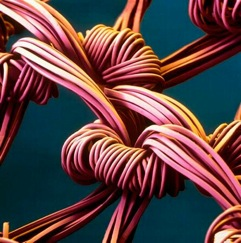 Picture from the book ' Microcosmos,' created by Brandon Brill from London.
Gallery of SEM photos
The head of a mosquito
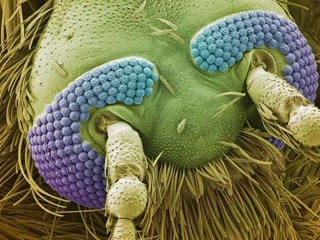 Picture from the book ' Microcosmos,' created by Brandon Brill from London.
Gallery of SEM photos
Head louse clinging to a human hair
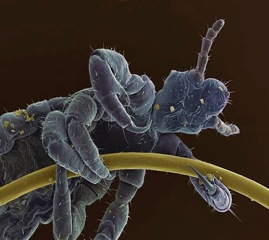 Picture from the book ' Microcosmos,' created by Brandon Brill from London.
Gallery of SEM photos
Eight eyes (two groups of four) on the head of a tarantula
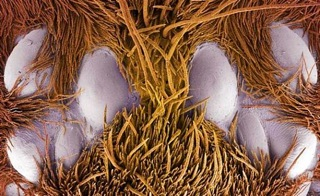 Picture from the book ' Microcosmos,' created by Brandon Brill from London.
Gallery of SEM photos
Cut human hairs and shaving foam between two razor blades
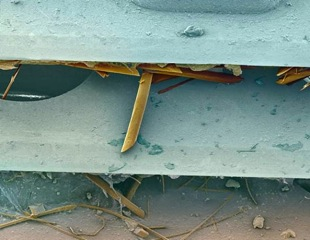 Picture from the book ' Microcosmos,' created by Brandon Brill from London.
Gallery of SEM photos
Cigarette paper the tobacco is rolled in
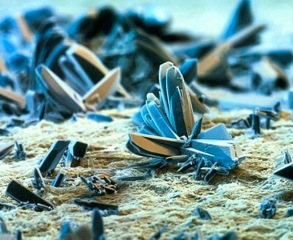 Picture from the book ' Microcosmos,' created by Brandon Brill from London.
Gallery of SEM photos
Corroded surface of a rusty nail
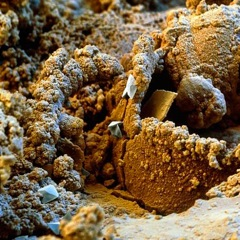 Picture from the book ' Microcosmos,' created by Brandon Brill from London.
Gallery of SEM photos
Mushrooms spores
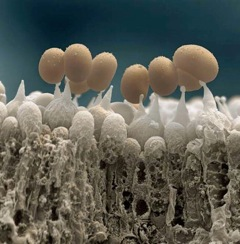 Picture from the book ' Microcosmos,' created by Brandon Brill from London.
Gallery of SEM photos
Clutch of butterfly eggs on a raspberry plant
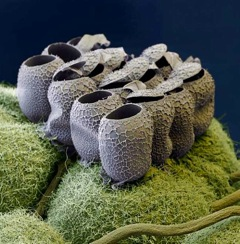 Picture from the book ' Microcosmos,' created by Brandon Brill from London.
Gallery of SEM photos
Calcium phosphate crystal
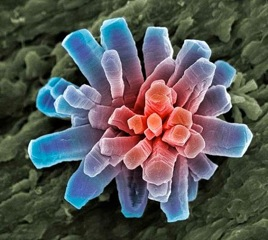 Picture from the book ' Microcosmos,' created by Brandon Brill from London.
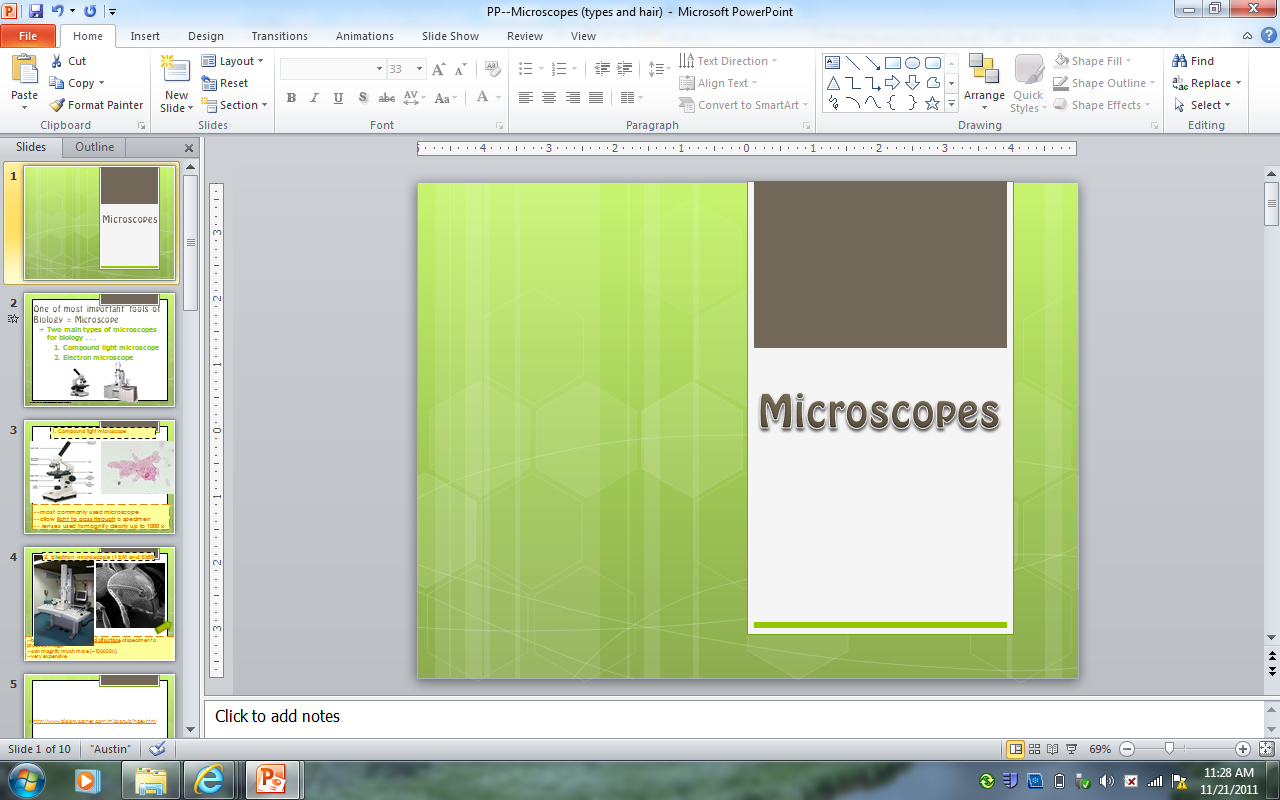 Activity: Label Microscope Parts
Parts of a compound light microscope:
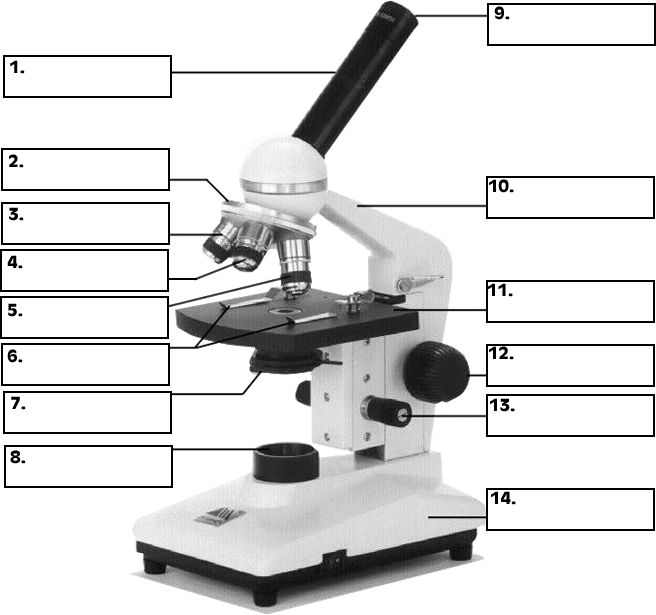 To label microscope, click here http://www.biologycorner.com/microquiz/